What’s So Special about Christmas?
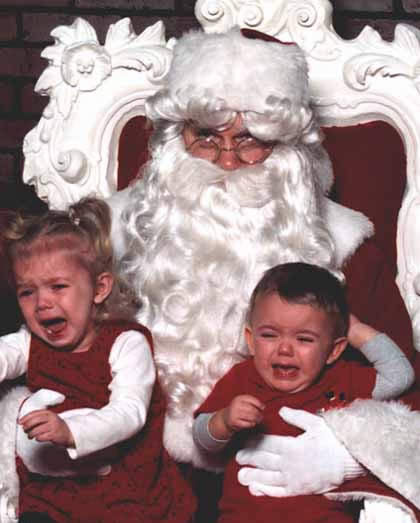 December 26, 2010
Relevance:
Relevance:  God came to earth
Relevance:  God came to earth
“He [Jesus Christ] is the image of the invisible God, the firstborn over all creation...All things were created through Him and for Him”  Colossians 1:15, 16
Relevance:  God came to earth
“For there is one God and one Mediator between God and men, the Man Christ Jesus”  1 Timothy 2:5
Reason:
Reason:  He came for my benefit
Reason:  He came for my benefit
“I have come that they may have life, and that they may have it more abundantly.”  John 10:10
Reason:  He came for my benefit
“… He was manifested to take away our sins...”  1 John 3:5
Reason:  He came for my benefit
“Mercy and truth have met together; righteousness and peace have kissed.”  Psalm 85:10
Reason:  He came for my benefit
“Greater love has no one than this, than to lay down one's life for his friends.”  John 15:13
Result:
Result:  I can know God
Result:  I can know God
“For if when we were enemies we were reconciled to God through the death of His Son, much more, having been reconciled, we shall be saved by His life. And not only that, but we also rejoice in God through our Lord Jesus Christ, through whom we have now received the reconciliation.”  Romans 5:10-11
The perfect gift
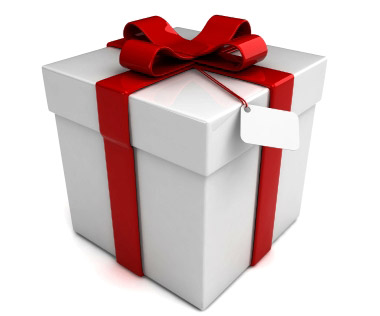 The perfect gift
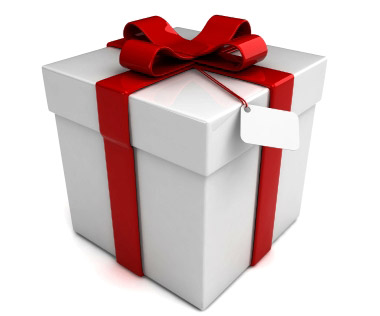 Accept it!
“Therefore God also has highly exalted Him and given Him the name which is above every name, that at the name of Jesus every knee should bow, of those in heaven, and of those on earth, and of those under the earth, and that every tongue should confess that Jesus Christ is Lord, to the glory of God the Father”  Philippians 2:9-11
“Therefore God also has highly exalted Him and given Him the name which is above every name, that at the name of Jesus every knee should bow, of those in heaven, and of those on earth, and of those under the earth, and that every tongue should confess that Jesus Christ is Lord, to the glory of God the Father”  Philippians 2:9-11
JESUS IS LORD!